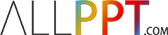 Vízi emlősök
Vízi emlősök (vodné cicavce)
víz emlősökhöz tartoznak :
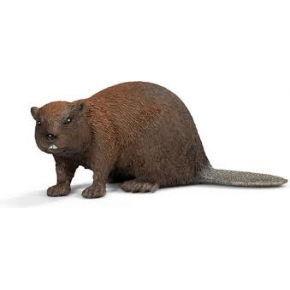 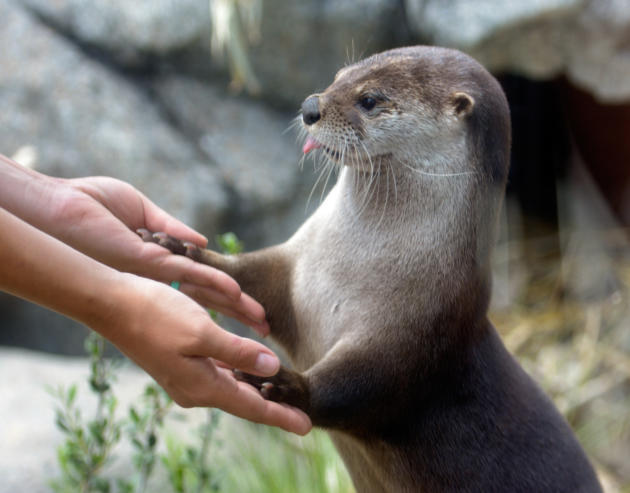 Vidra


					hód 




Pézsmapocok (pézsmapatkány)
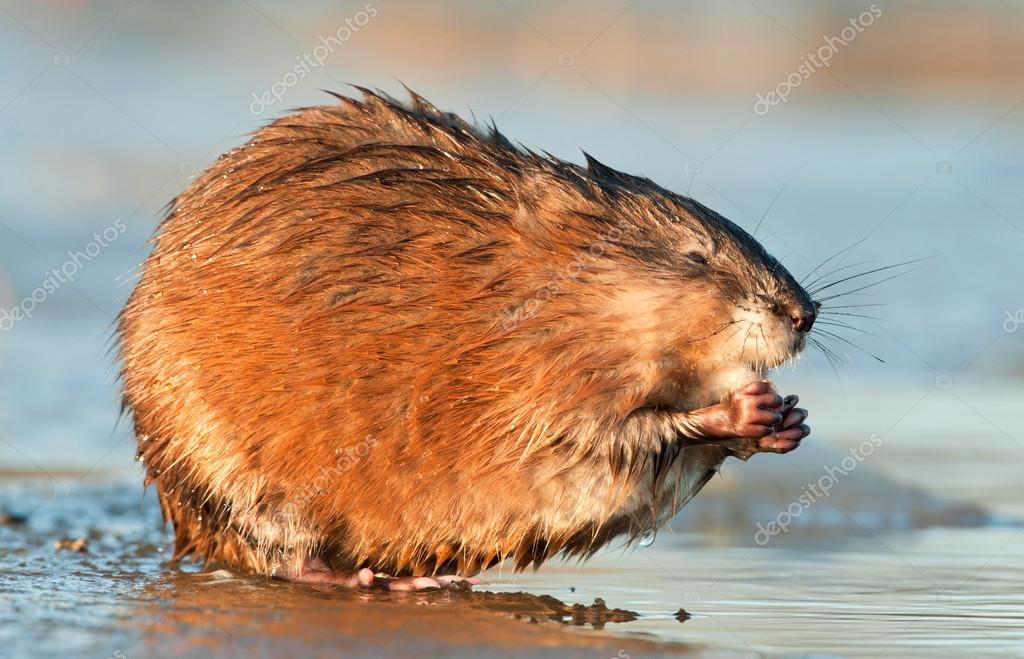 életmód - rágcsálók
A hód
A hód általában a folyók patakok partján fordul elő, kirágja a fák törzsét és így gátakat épít, melyeket sokszor dinamittal vagy más robbanóanyaggal kell az embernek eltávolítania.
A hód hódvárat épít ki a víz alatt śuik be az üregébe és ott neveli utódait
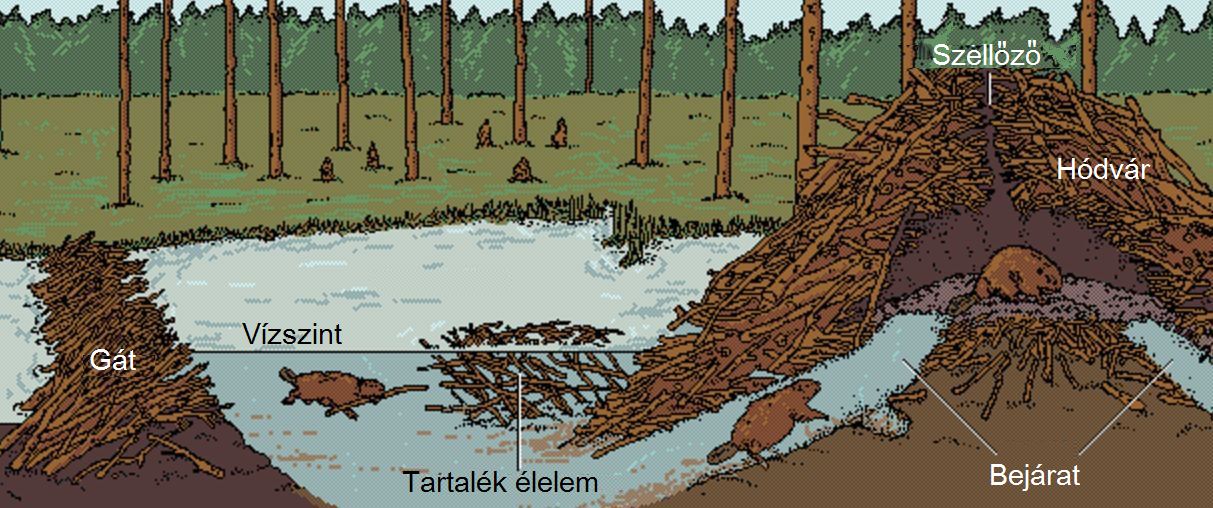 vidra
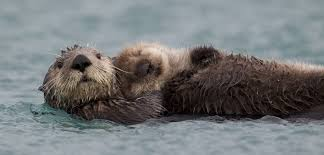 ?
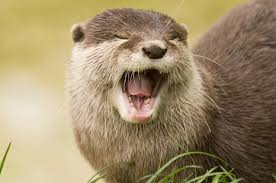 A vidrának hosszukás teste van
Csak tizsta vízben él
Ragadozó életmódot folytat – kisebb halakra, víz kétéltűekre és eml5sökre vadászik
Fényes szőrét zsírral keni be, mely megakadályozza, hog yteste elázzon
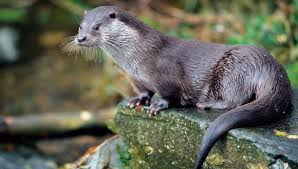 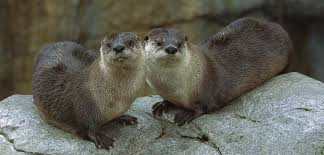 pézsmapocok
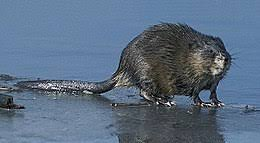 ?
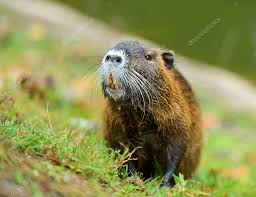 A pézsmapocoknak apró kerekded teste van, általában növényi szárakkal és levelekkel, hajtásokkal táplálkozik
Veszélyeztetett fajnak számít, mivel prémje miatt gyakran vadásszák
(kb. 40 pocok prémjéből készítenek egy pézsmabundát  értéke 1000 euro si lehet)
Teste vízhatlan, haosnlóan a hódhoz és a vidráéhoz

Gyakran összekeverik a patkannyal farka miatt.
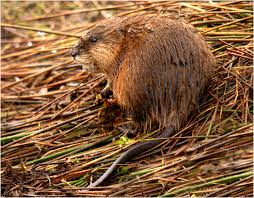 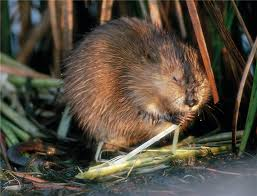 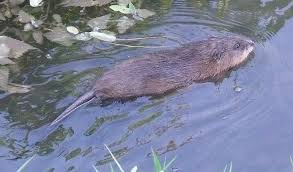